Lecture 2: OS Interfacescs5460/6460 Operating Systems
Anton Burtsev
January, 2023
Recap: role of the operating system
Share hardware across multiple processes
Illusion of private CPU, private memory
Abstract hardware
Hide details of specific hardware devices
Provide services
Serve as a library for applications
Security
Isolation of processes
Controlled ways to communicate (in a secure manner)
Typical UNIX OS
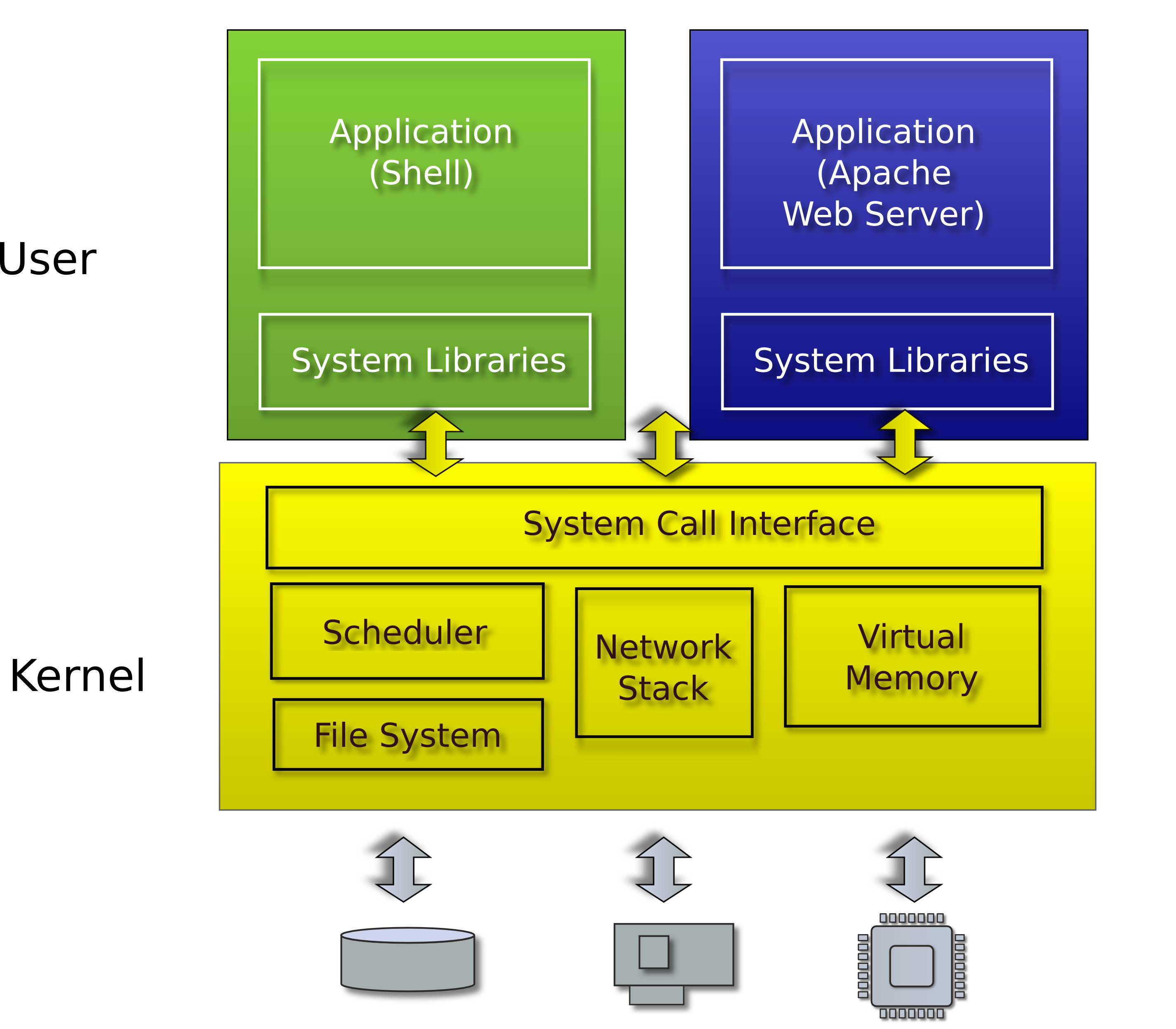 System calls
Provide user to kernel communication
Effectively an invocation of a kernel function


System calls implement the interface of the OS
System call
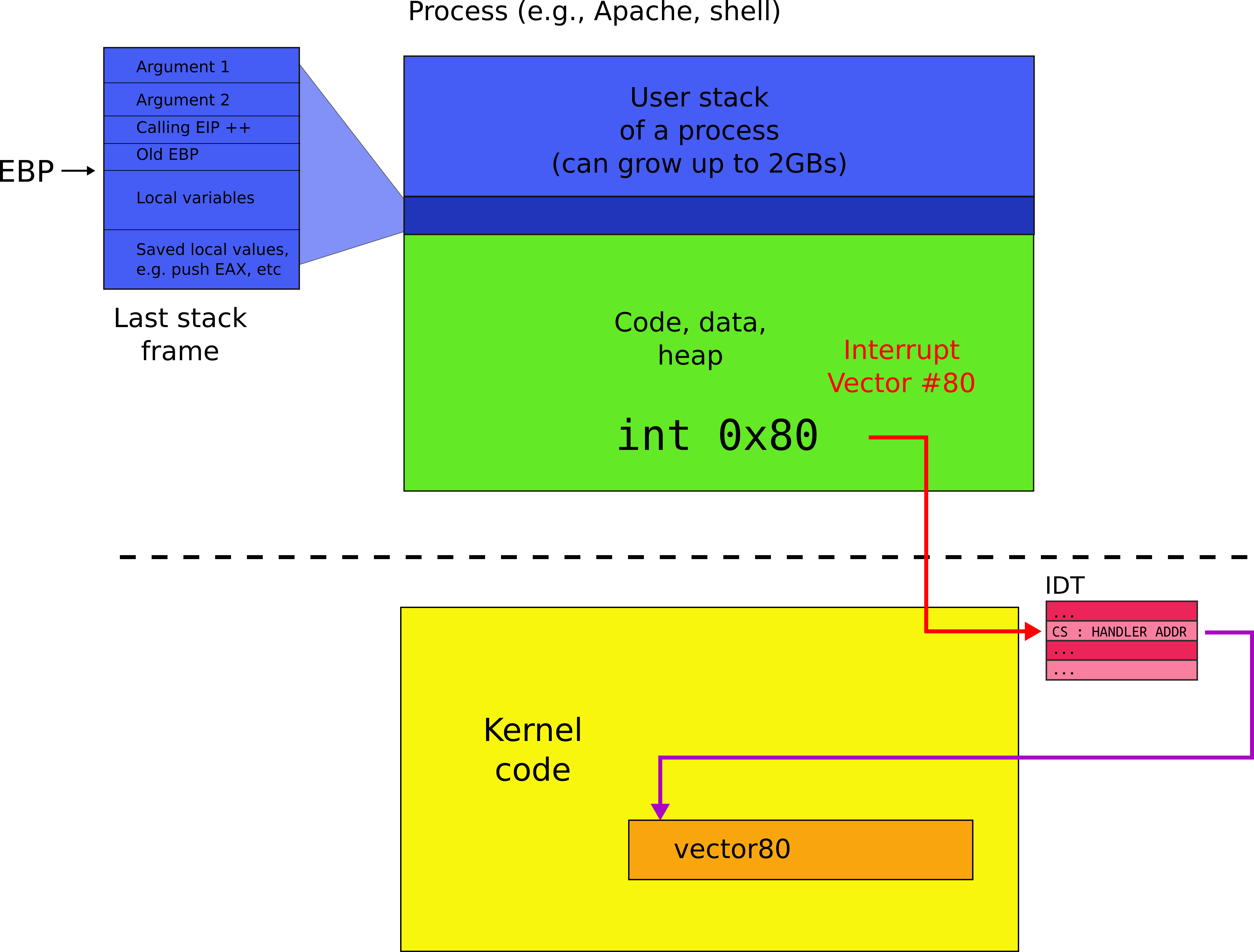 What system calls do we need?
System calls, interface for...
Processes
Creating, exiting, waiting, terminating
Memory
Allocation, deallocation
Files and folders
Opening, reading, writing, closing
Inter-process communication
Pipes
UNIX (xv6) system calls are designed around the shell
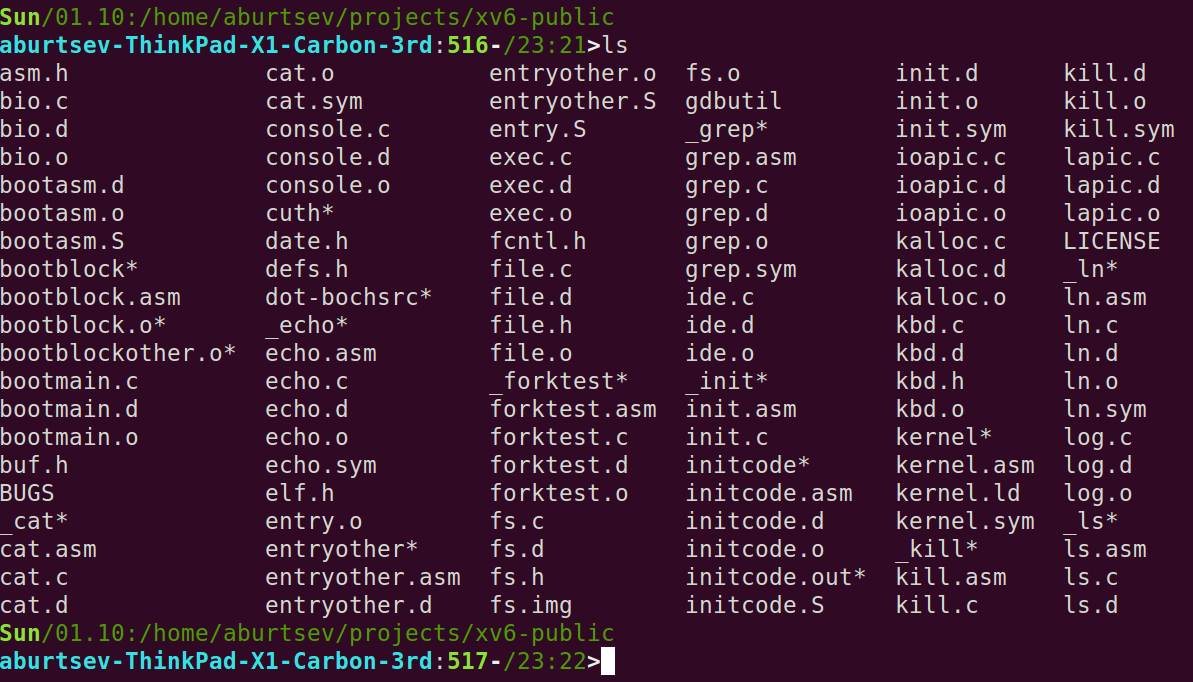 Why shell?
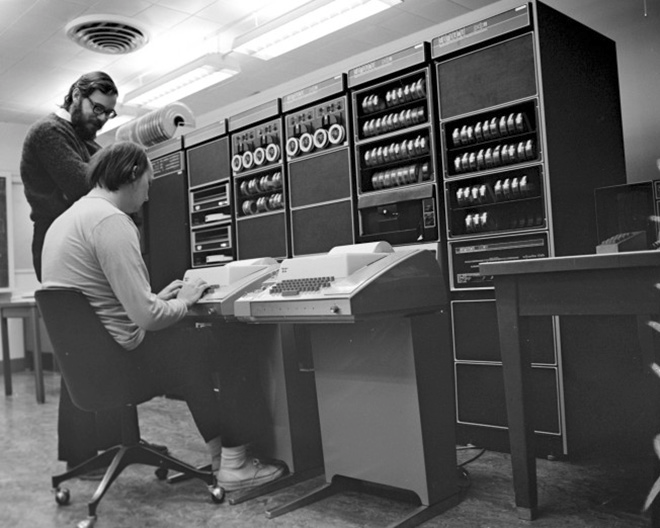 Ken Thompson (sitting) and Dennis Ritchie (standing) are working together on a PDP-11 (around 1970). They are using Teletype Model 33 terminals.
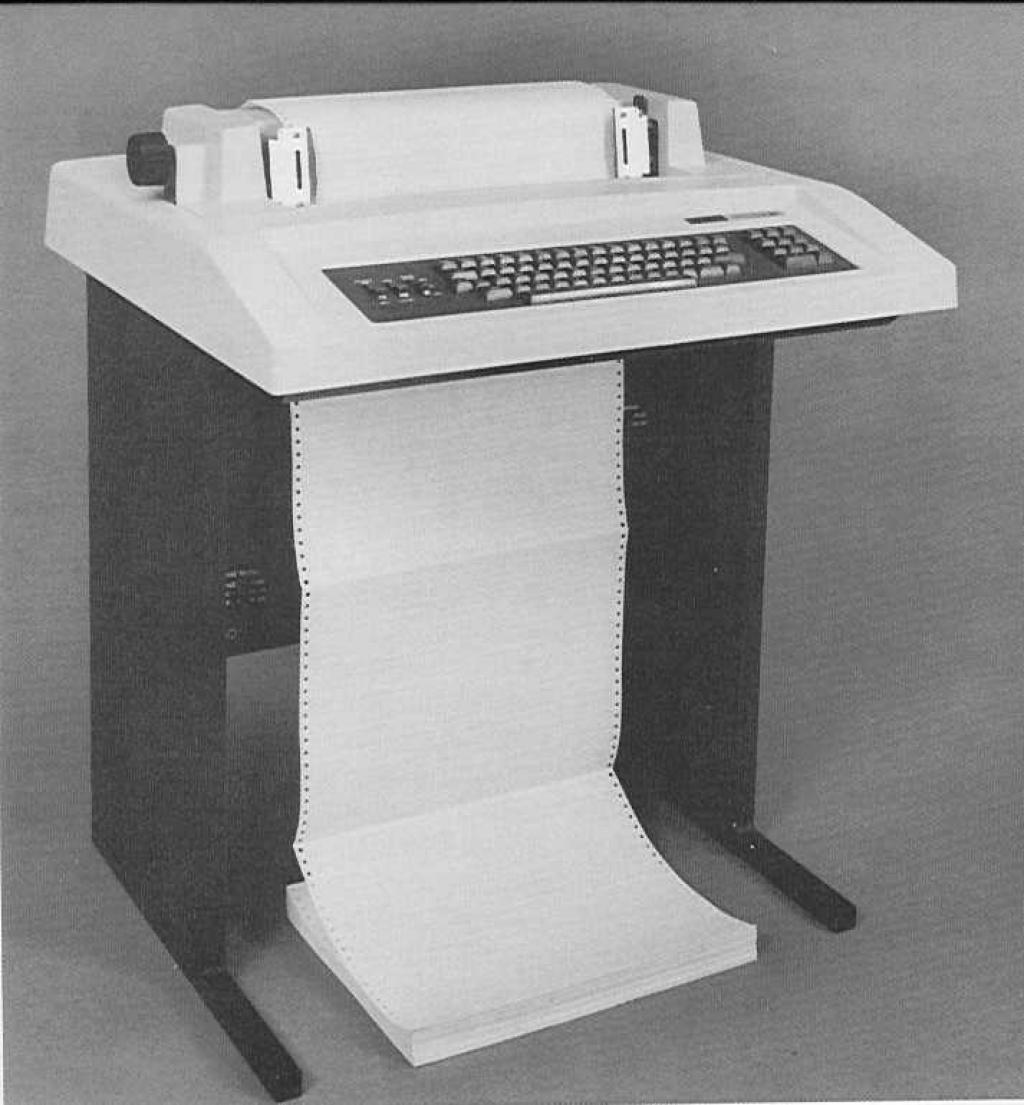 DEC LA36 DECwriter II Terminal
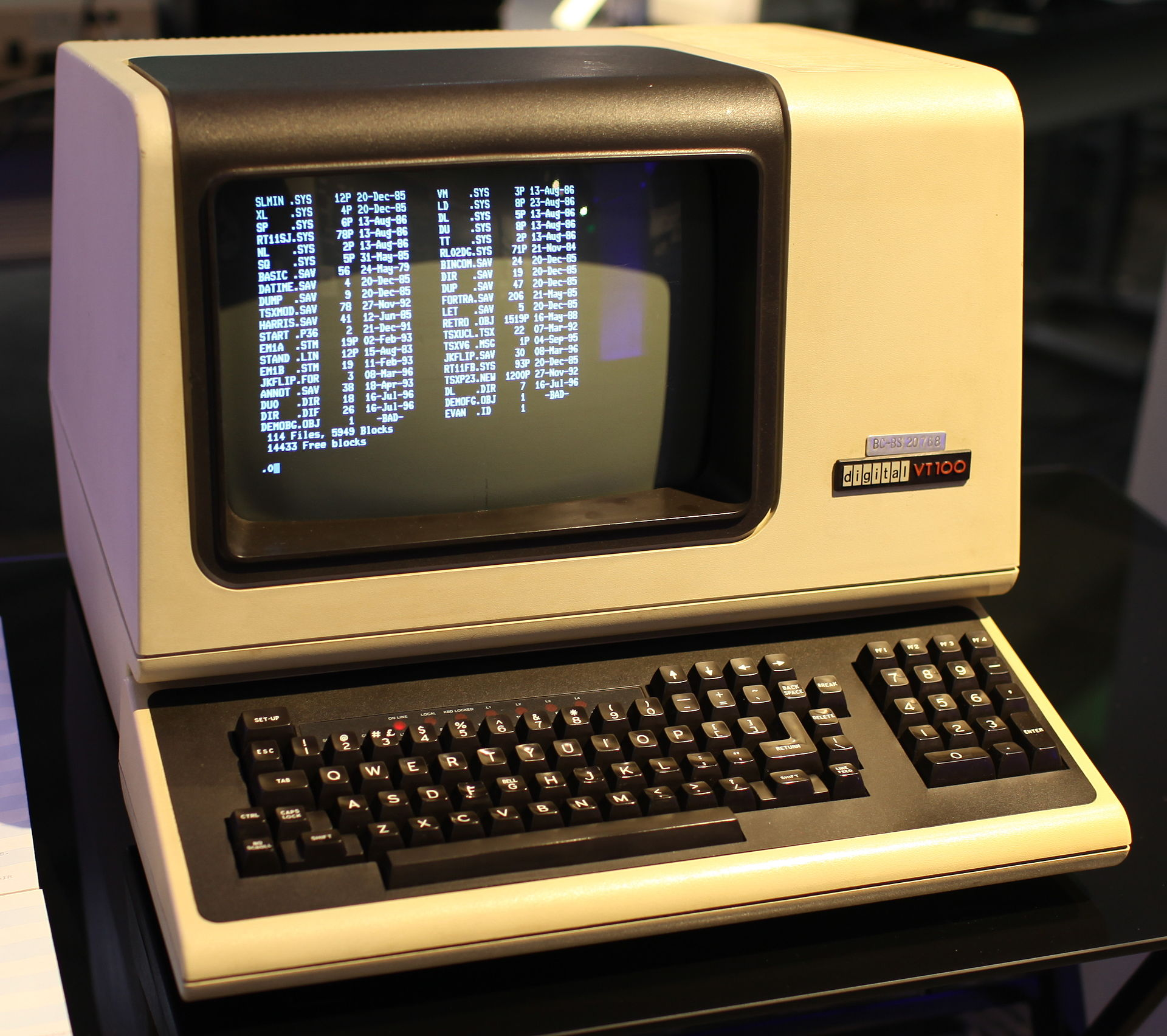 DEC VT100 terminal, 1980
Suddenly this makes sense
List all files
\> ls 
total 9212
drwxrwxr-x  3 aburtsev aburtsev   12288 Oct  1 08:27 ./
drwxrwxr-x 43 aburtsev aburtsev    4096 Oct  1 08:25 ../
-rw-rw-r--  1 aburtsev aburtsev     936 Oct  1 08:26 asm.h
-rw-rw-r--  1 aburtsev aburtsev    3397 Oct  1 08:26 bio.c
-rw-rw-r--  1 aburtsev aburtsev     100 Oct  1 08:26 bio.d
-rw-rw-r--  1 aburtsev aburtsev    6416 Oct  1 08:26 bio.o
…

Count number of lines in a file (ls.c imlements ls)
\> wc -l ls.c
85 ls.c
But what is shell?
But what is shell?
Normal process
Kernel starts it for each user that logs into the system
In xv6 shell is created after the kernel boots
Shell interacts with the kernel through system calls
E.g., starts other processes
What happens underneath?
\> wc -l ls.c
85 ls.c
\>

Shell starts wc
Creates a new process to run wc
Passes the arguments (-l and ls.c)  
wc sends its output to the terminal (console)
Exits when done with exit()
Shell detects that wc is done (wait())
Prints (to the same terminal) its command prompt
Ready to execute the next command
Console and file I/O
File open
fd = open(“ls.c”, O_READONLY) – open a file
Operating system returns a file descriptor
File descriptors
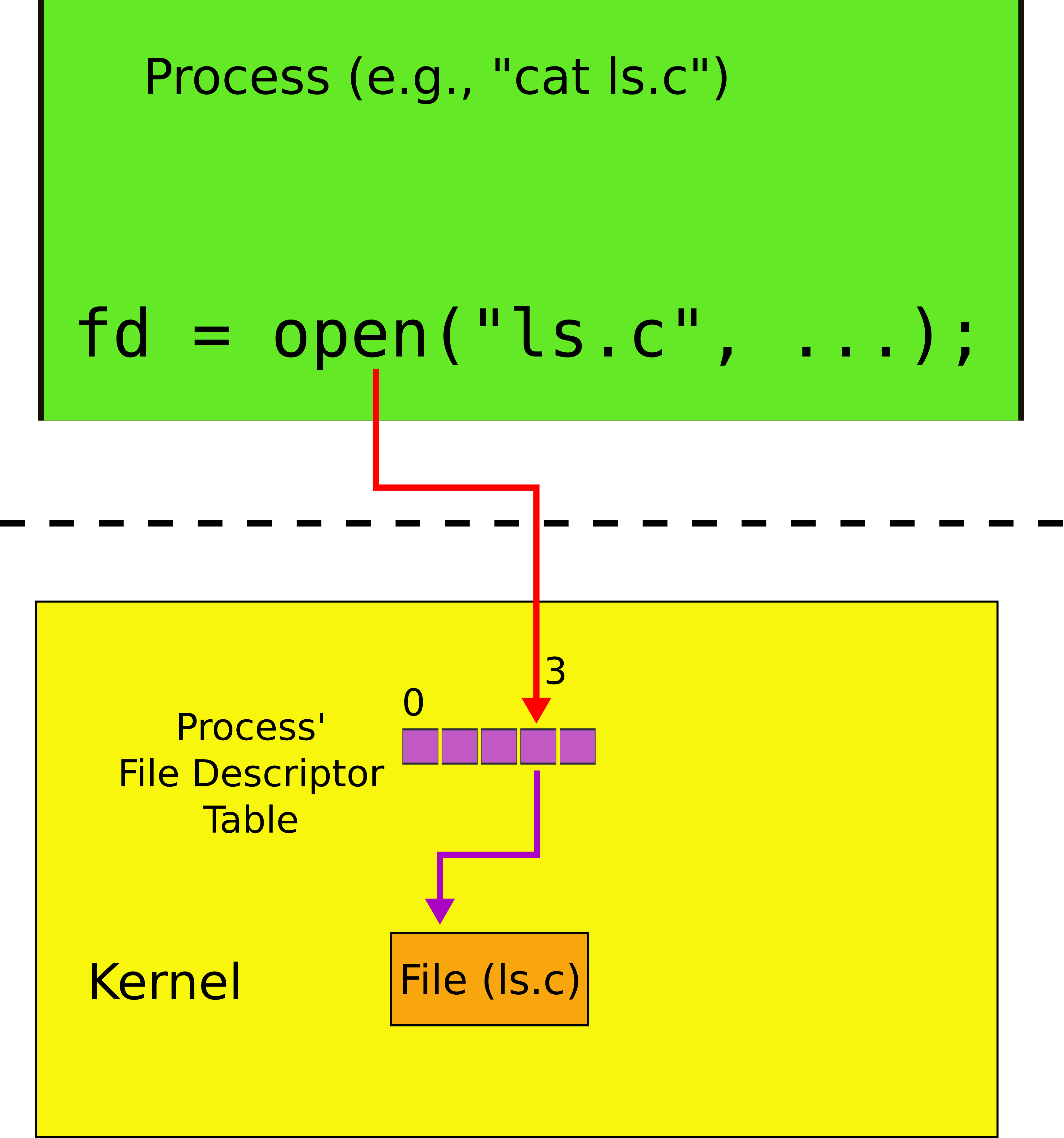 File descriptors
An index into a table, i.e., just an integer
The table maintains pointers to “file” objects
Abstracts files, devices, pipes
In UNIX everything is a file – all objects provide file interface
Process may obtain file descriptors through
Opening a file, directory, device
By creating a pipe
Duplicating an existing descriptor
File I/O
fd = open(“foobar.txt”, O_READONLY) – open a file
Operating system returns a file desciptor

read(fd, buf, n) – read n bytes from fd into buf 
write(fd, buf, n) – write n bytes from buf into fd
File descriptors: two processes
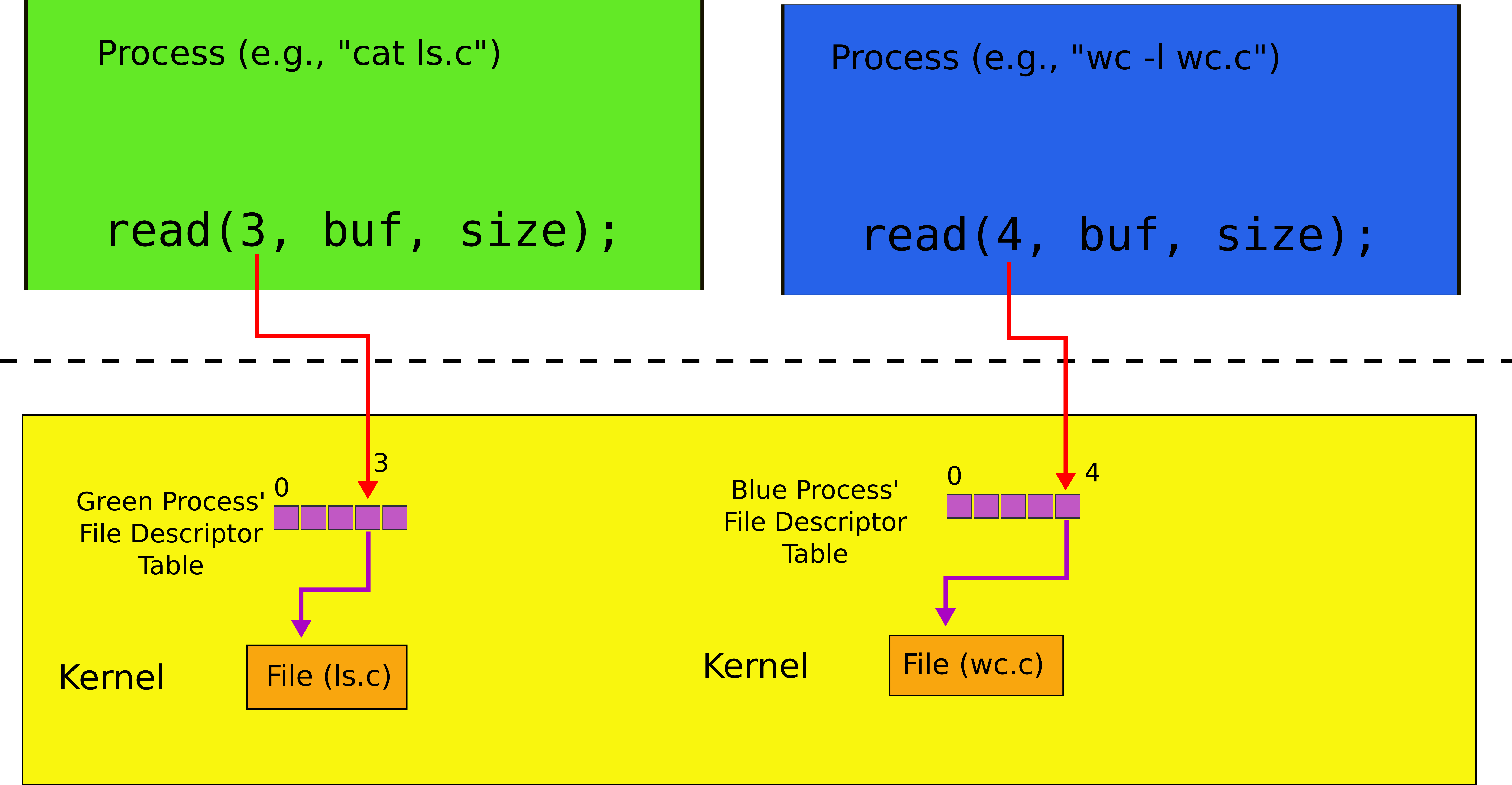 Console I/O
Each process has standard file descriptors
Numbers are just a convention
0 – standard input
1 – standard output
2 – standard error
This convention is used by the shell to implement I/O redirection and pipes
Console read (read of standard intput)
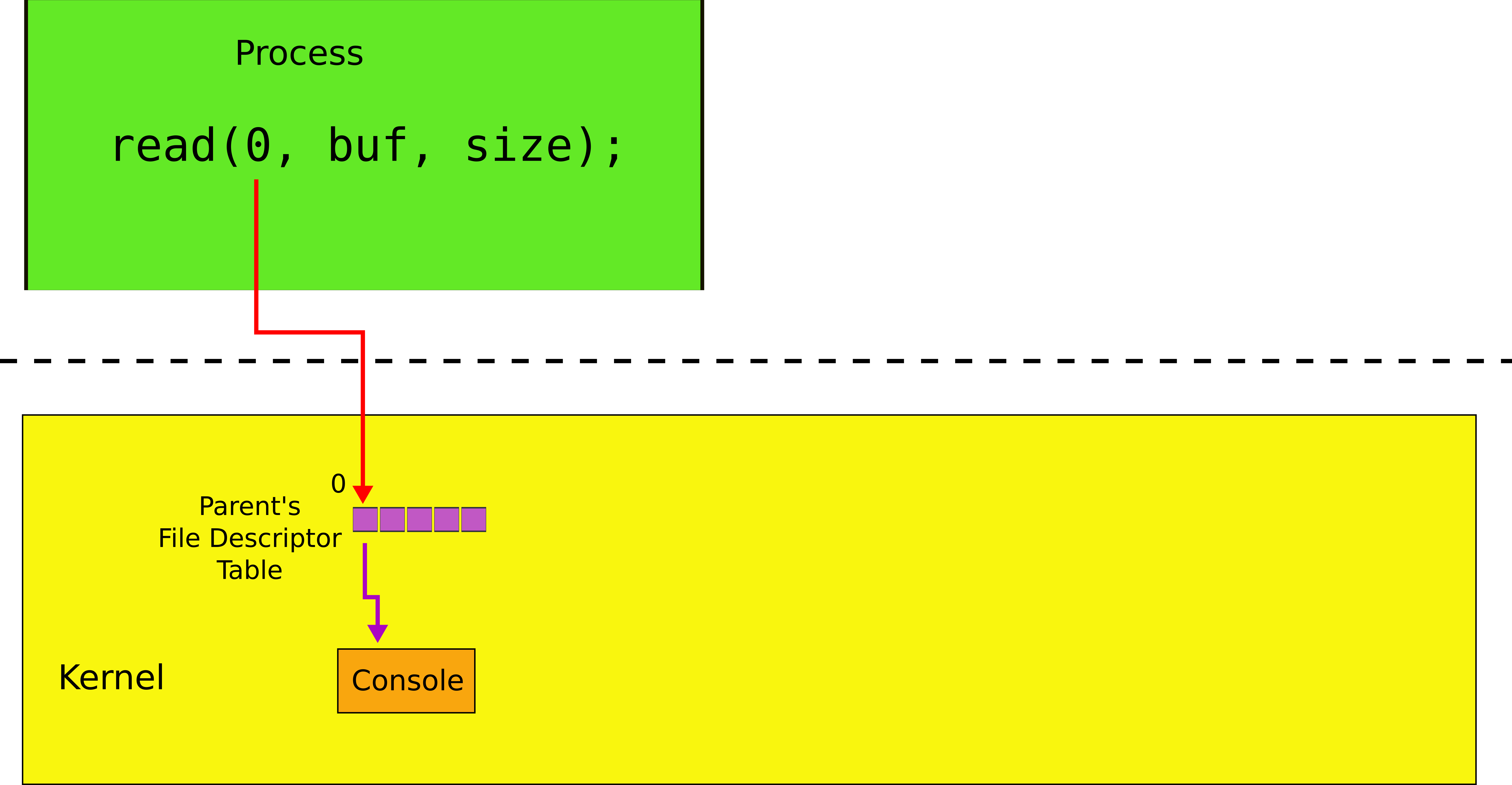 Console write (write of standard output)
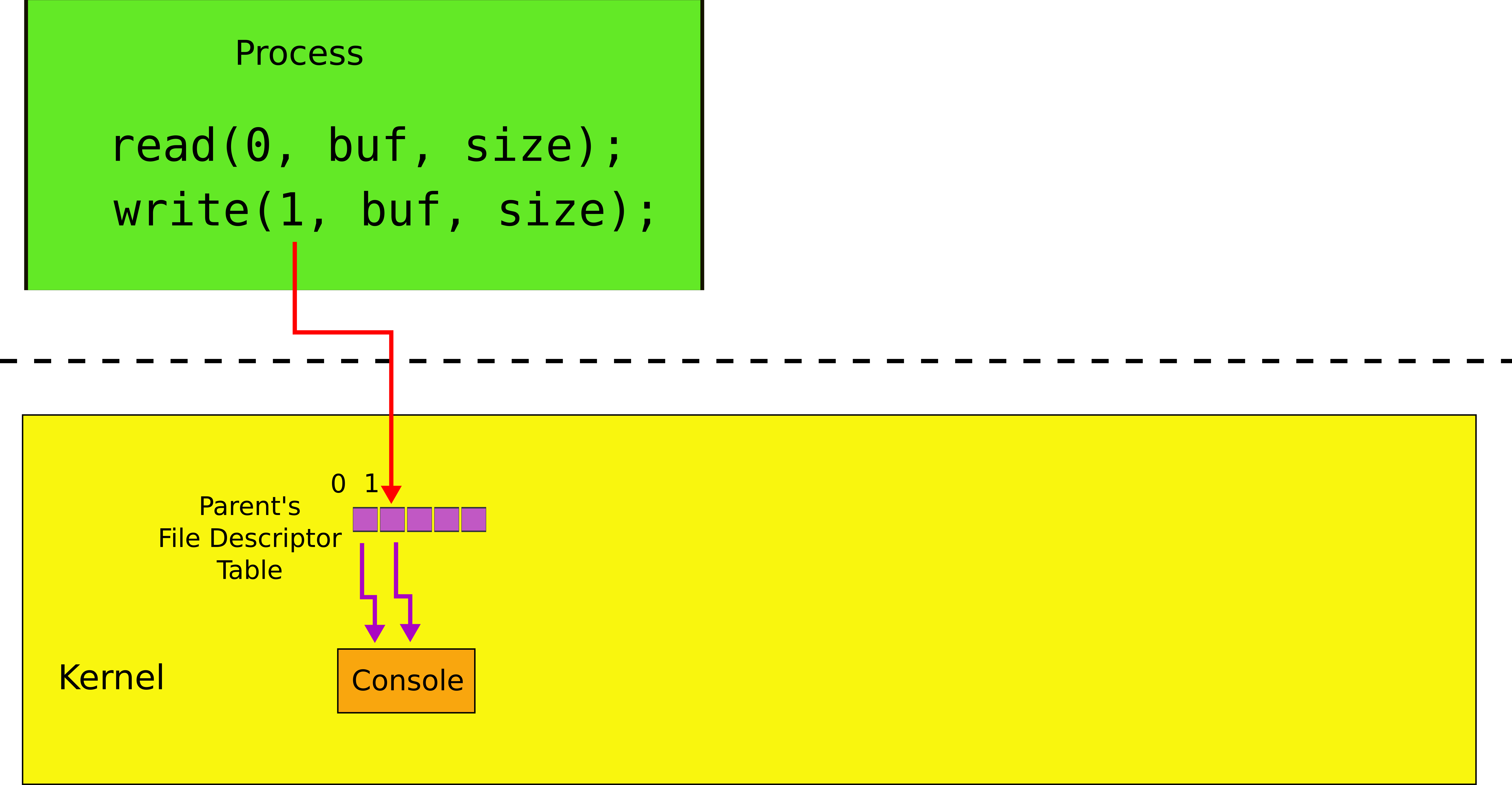 Example: cat
char buf[512]; 
    int n;
    for(;;) {
        n = read(0, buf, sizeof buf);
        if(n == 0)
            break;
        if(n < 0) {
            fprintf(2, "read error\n");
            exit(); }
        if(write(1, buf, n) != n) { 
            fprintf(2, "write error\n");
            exit(); 
        } 
    }
Creating processes
fork()
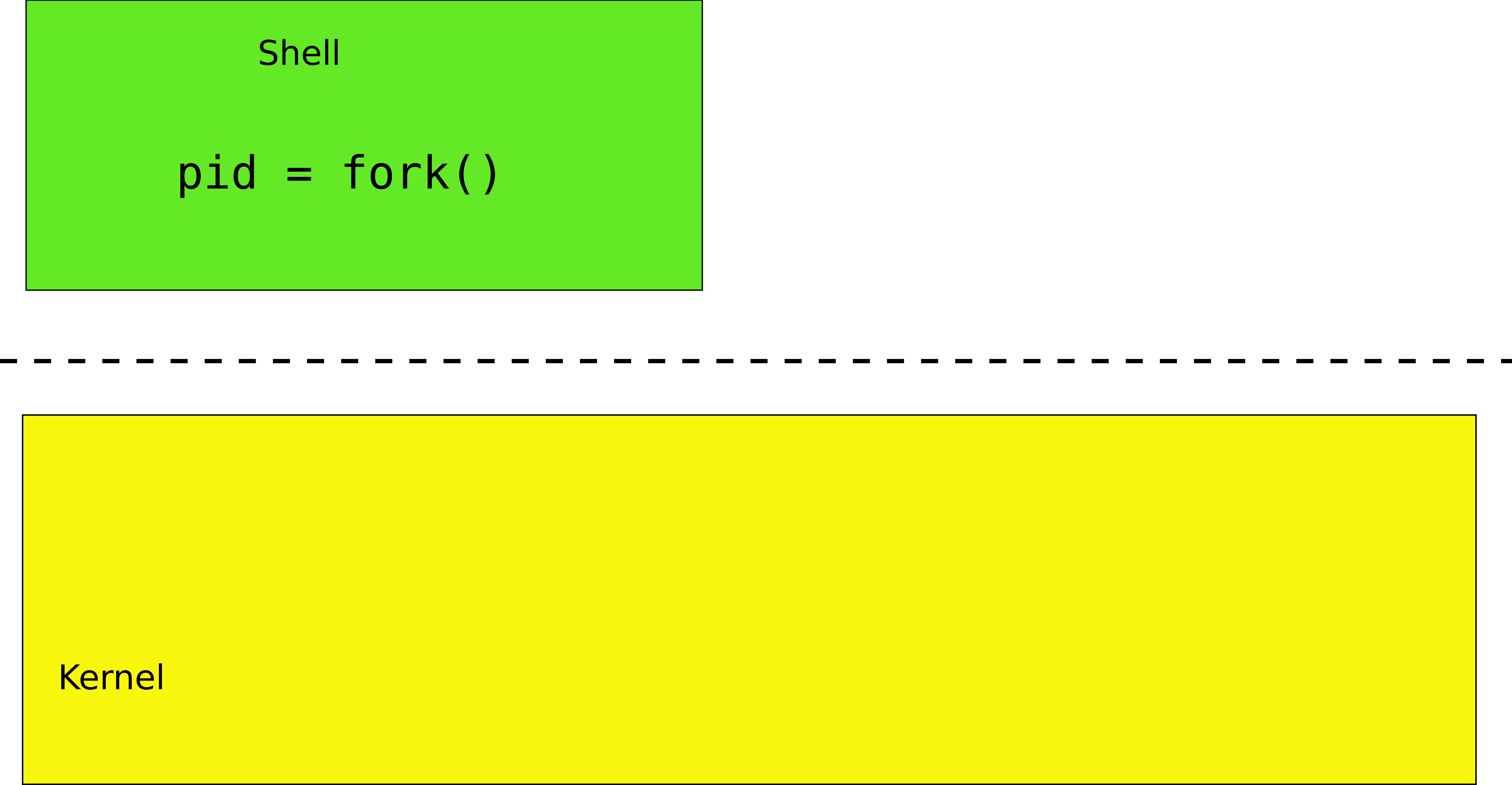 fork()
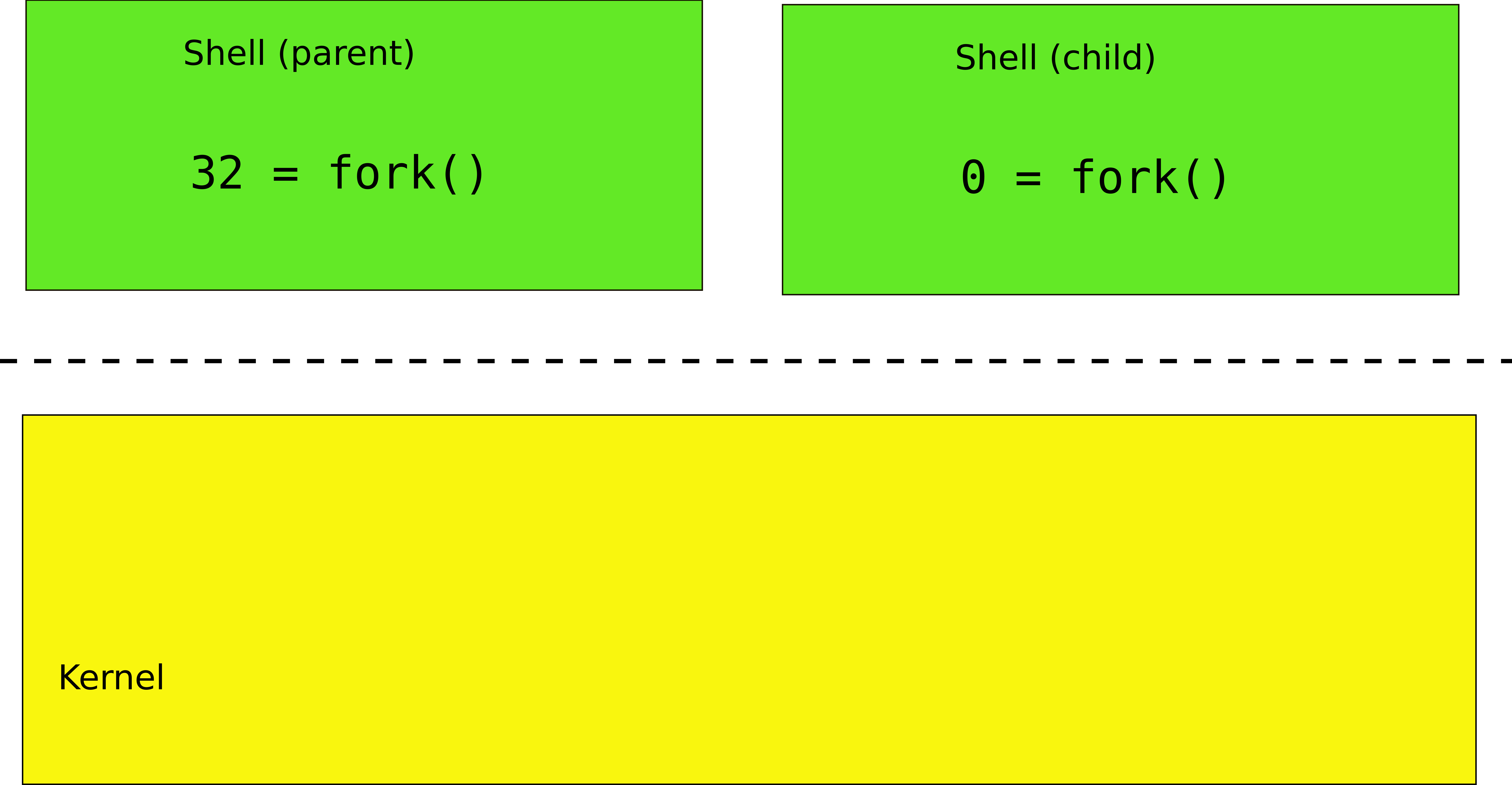 fork() -- creates a new process
int pid;
  pid = fork();
  if(pid > 0){
     printf("parent: child=%d\n", pid);
     pid = wait();
     printf("child %d is done\n", pid);
  } else if(pid == 0){
     printf("child: exiting\n");
     exit();
 } else {
     printf("fork error\n");
 }
This is weird... fork() creates copies of the same process, why?
fork() is used together with exec()
exec() -- replaces memory of a current process with a memory image (of a program) loaded from a file
    char *argv[3];
    argv[0] = "echo";
    argv[1] = "hello";
    argv[2] = 0;
    exec("/bin/echo", argv);
    printf("exec error\n");
fork() and exec()
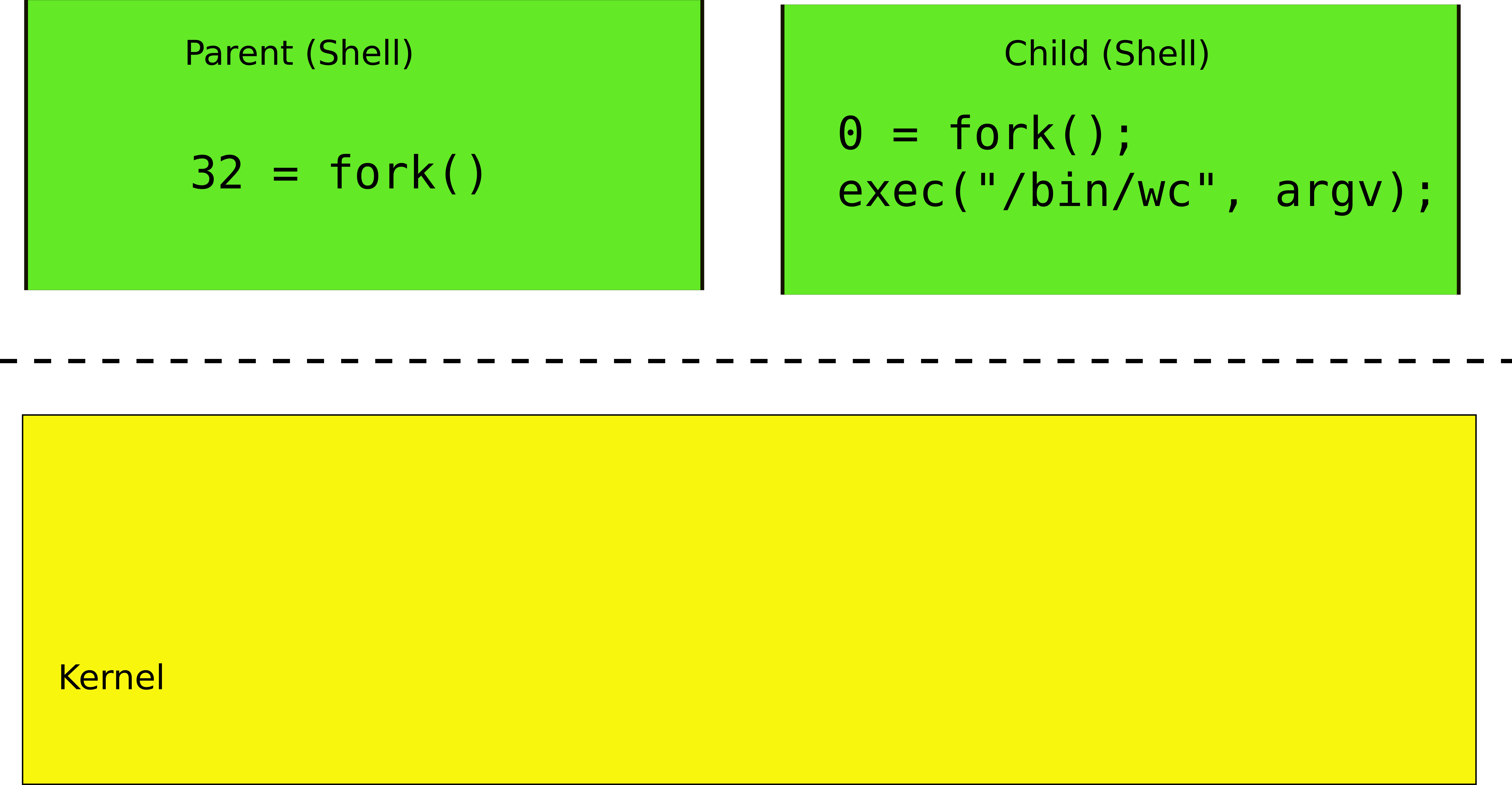 fork() and exec()
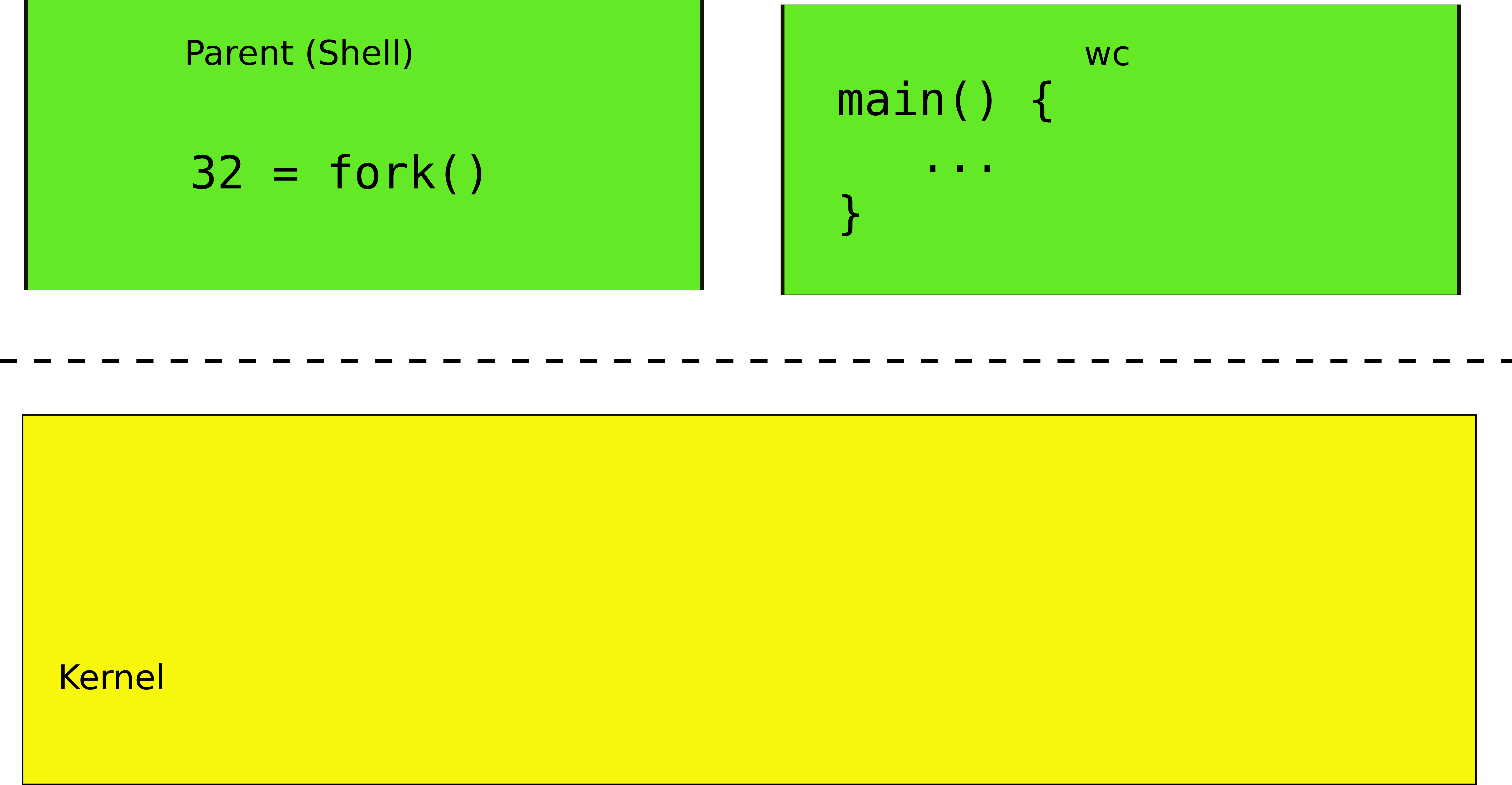 Still weird... why first fork() and then exec()?
Why not exec() directly?
I/O Redirection
Motivating example #1
Normally wc sends its output to the console (screen)
Count the number of lines in ls.c
\> wc -l ls.c
85 ls.c

What if we want to save the number of lines  into a file?
Motivating example #1
Normally wc sends its output to the console (screen)
Count the number of lines in ls.c
\> wc -l ls.c
85 ls.c

What if we want to save the number of lines into a file? 
We can add an argument
\> wc -l ls.c -o foobar.txt
Motivating example #1
\> wc -l ls.c -o foobar.txt
But there is a better way
\> wc -l ls.c > foobar.txt
I/O redirection
> redirect output
Redirect output of a command into a file
\> wc -l ls.c > foobar.txt
\> cat ls.c > ls-new.c
< redirect input
Redirect input to read from a file
\> wc -l < ls.c
\> cat < ls.c
You can redirect both
\> wc -l < ls.c > foobar.txt
Standard output is now a file
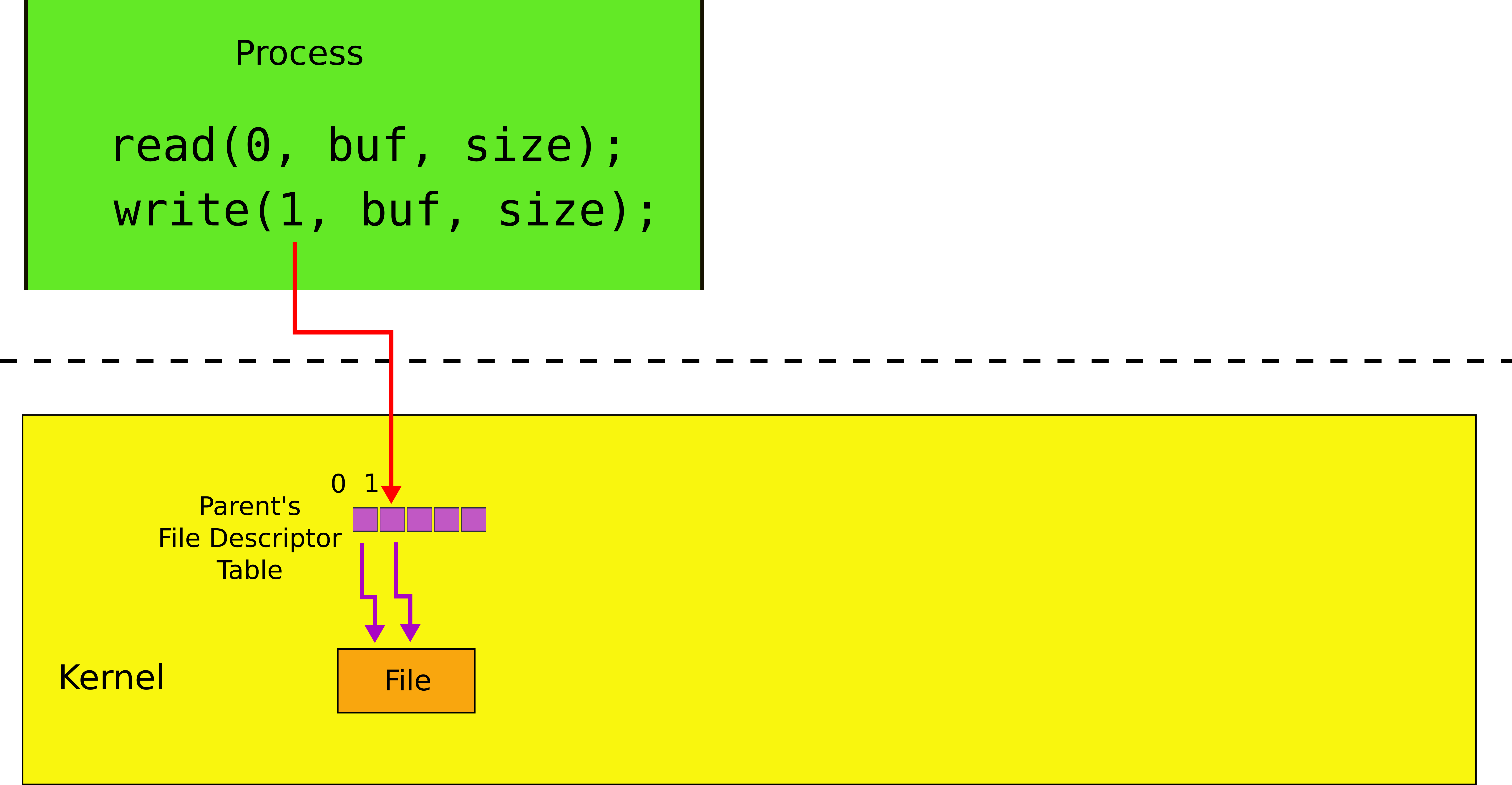 Powerful design choice
File descriptors don't have to point to files only
Any object with the same read/write interface is ok
Files
Devices
Console
Pipes
Example: cat
char buf[512]; int n;
 for(;;) {
    n = read(0, buf, sizeof buf);
    if(n == 0)
        break;
    if(n < 0) {
        fprintf(2, "read error\n");
          exit(); }
    if(write(1, buf, n) != n) { 
        fprintf(2, "write error\n");
        exit(); 
    } 
 }
Why do we need I/O redirection?
Motivating example #2
We want to see how many strings in ls.c contain “main”
Motivating example #2
We want to see how many strings in ls.c contain “main”
Imagine we have grep
grep filters strings matching a pattern
\>grep "main" ls.c
main(int argc, char *argv[])
Or the same written differently
\>grep "main" < ls.c
main(int argc, char *argv[])
Motivating example #2
Now we have 
grep
Filters strings matching a pattern
wc -l
Counts lines


Can we combine them?
Pipes
Imagine we have a way to redirect output of one process into input of another  
  \> cat ls.c | grep main 
|(a “pipe”) does redirection
Pipes
In our example:
  \> cat ls.c | grep main 
cat outputs ls.c to its output
cat's output is connected to grep's input with the pipe
grep filters lines that match a specific criteria, i.e., once that have “main”
pipe - inter-process communication
Pipe is a kernel buffer exposed as a pair of file descriptors
One for reading, one for writing
Pipes allow processes to communicate
Send messages to each other
Two file descriptors pointing to a pipe
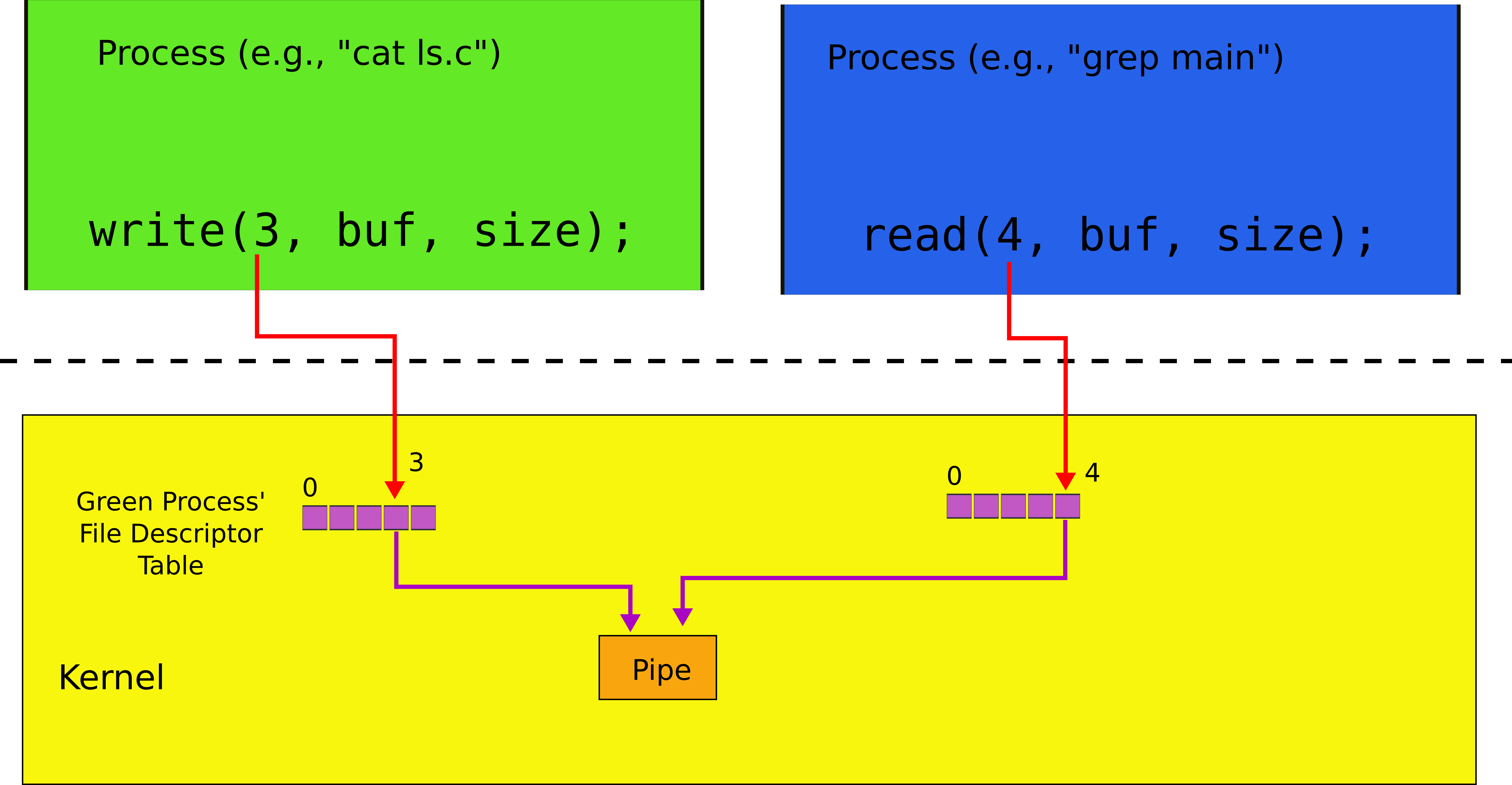 Pipes allow us to connect programs, 
i.e., the output of one program to the input of another
Composability
Now if we want to see how many strings in ls.c contain “main”  we do:
\> cat ls.c | grep main | wc -l
1
.. but if we want to count the once that contain “a”:
cat ls.c | grep a | wc -l
33
We change only input to grep! 
Small set of tools (ls, grep, wc) compose into complex workflows
Better than this...
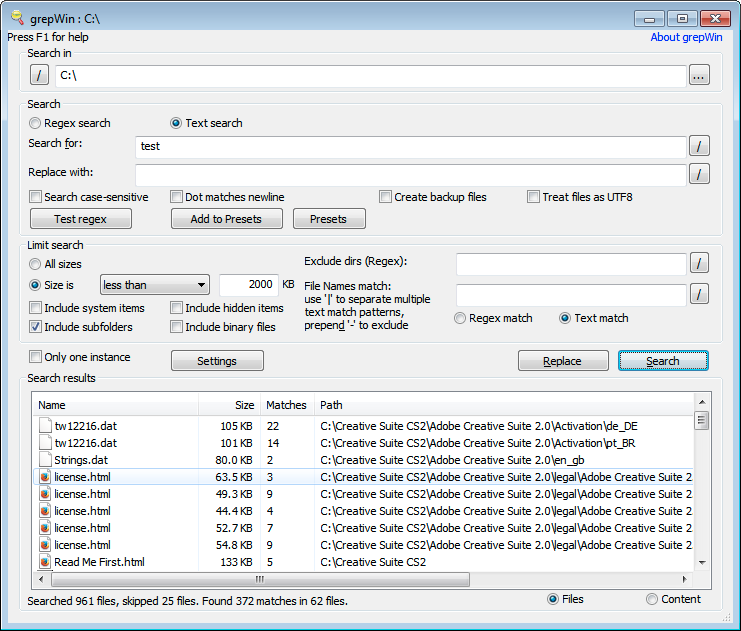 Building I/O redirection
How can we build this?
\> cat ls.c | grep main | wc -l

wc has to operate on the output of grep
grep operates on the output of cat
Back to fork()
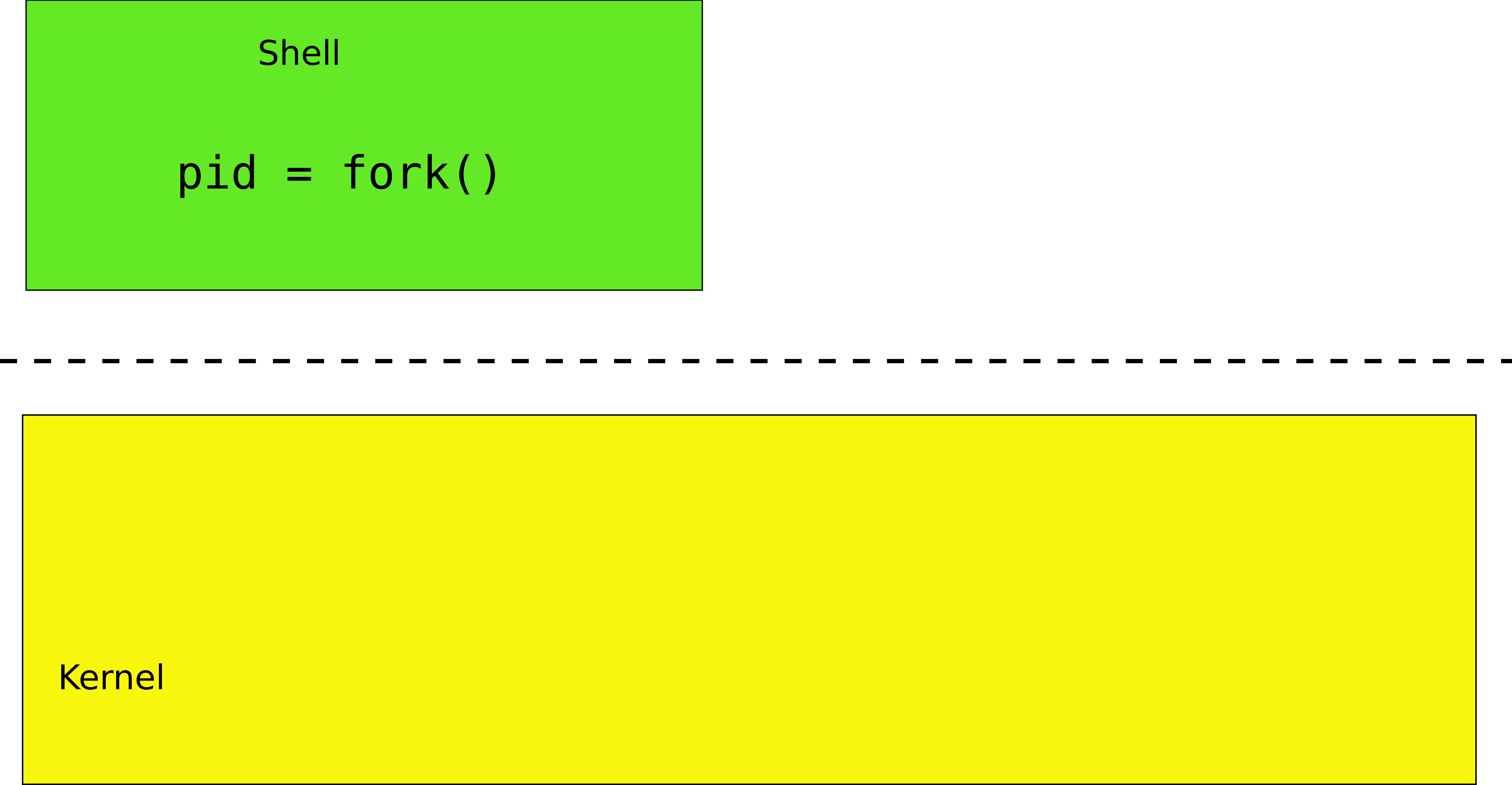 fork()
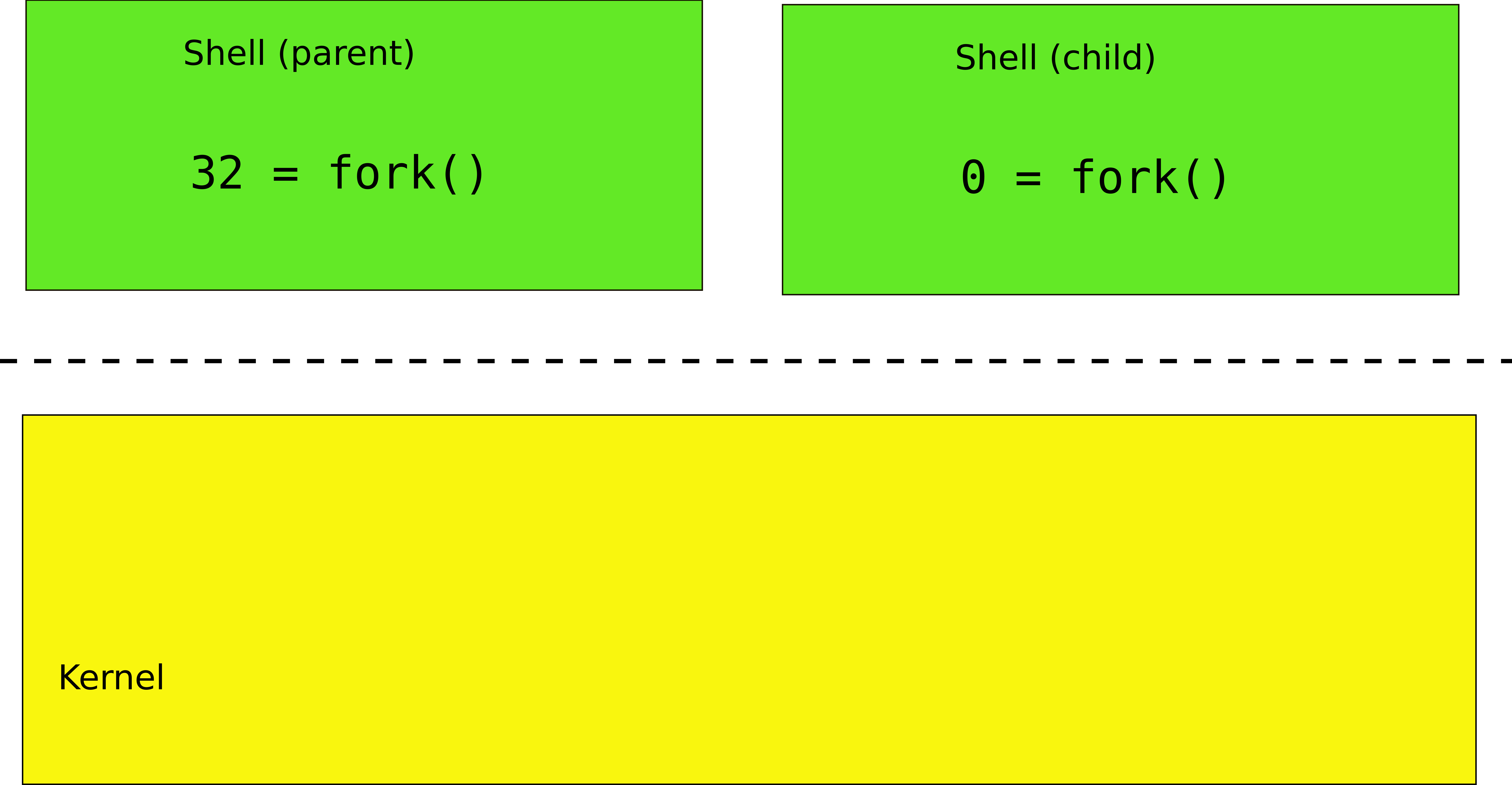 File descriptors after fork()
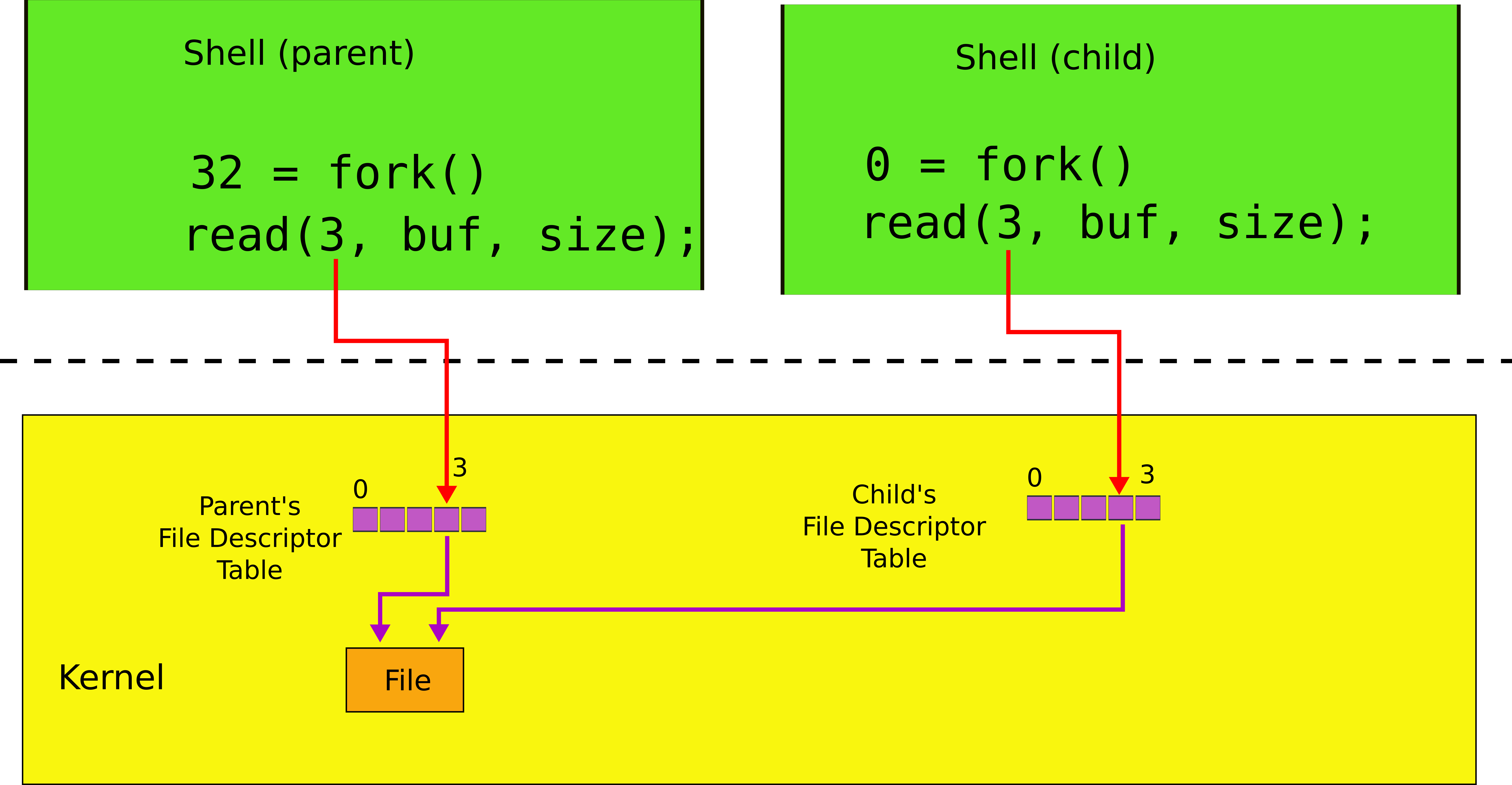 Two system calls for I/O redirection
close(fd) – closes file descriptor
The next opened file descriptor will have the lowest number
File descriptors after close()/open()
Example: \> cat < ls.c
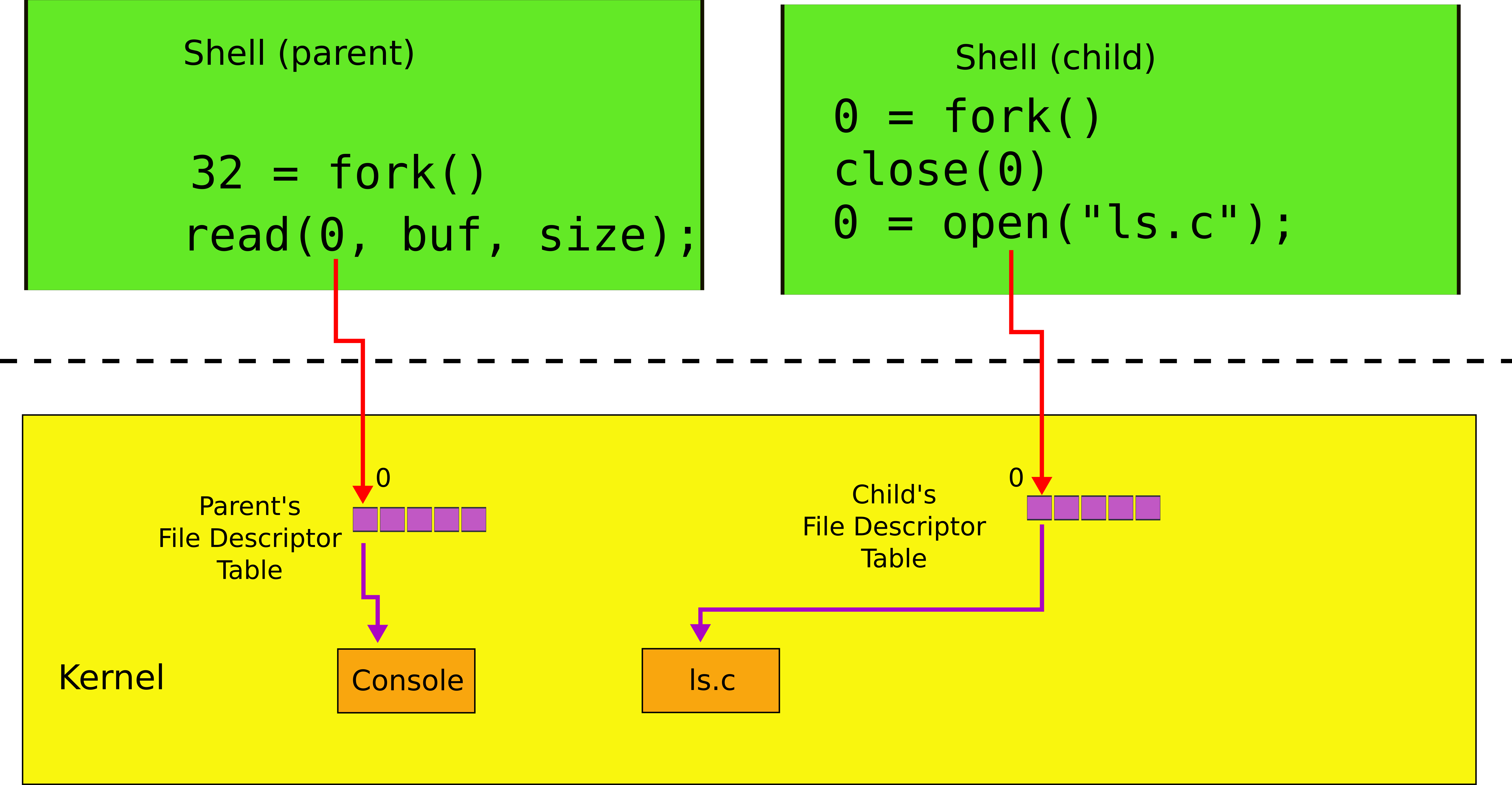 Two system calls for I/O redirection
close(fd) – closes file descriptor
The next opened file descriptor will have the lowest number 
exec() replaces process memory, but 
leaves its file descriptor table intact
A process can create a copy of itself with fork()
Change the file descriptors for the next program it is about to run
And then execute the program with exec()
File descriptors after exec()
Example: \> cat < ls.c
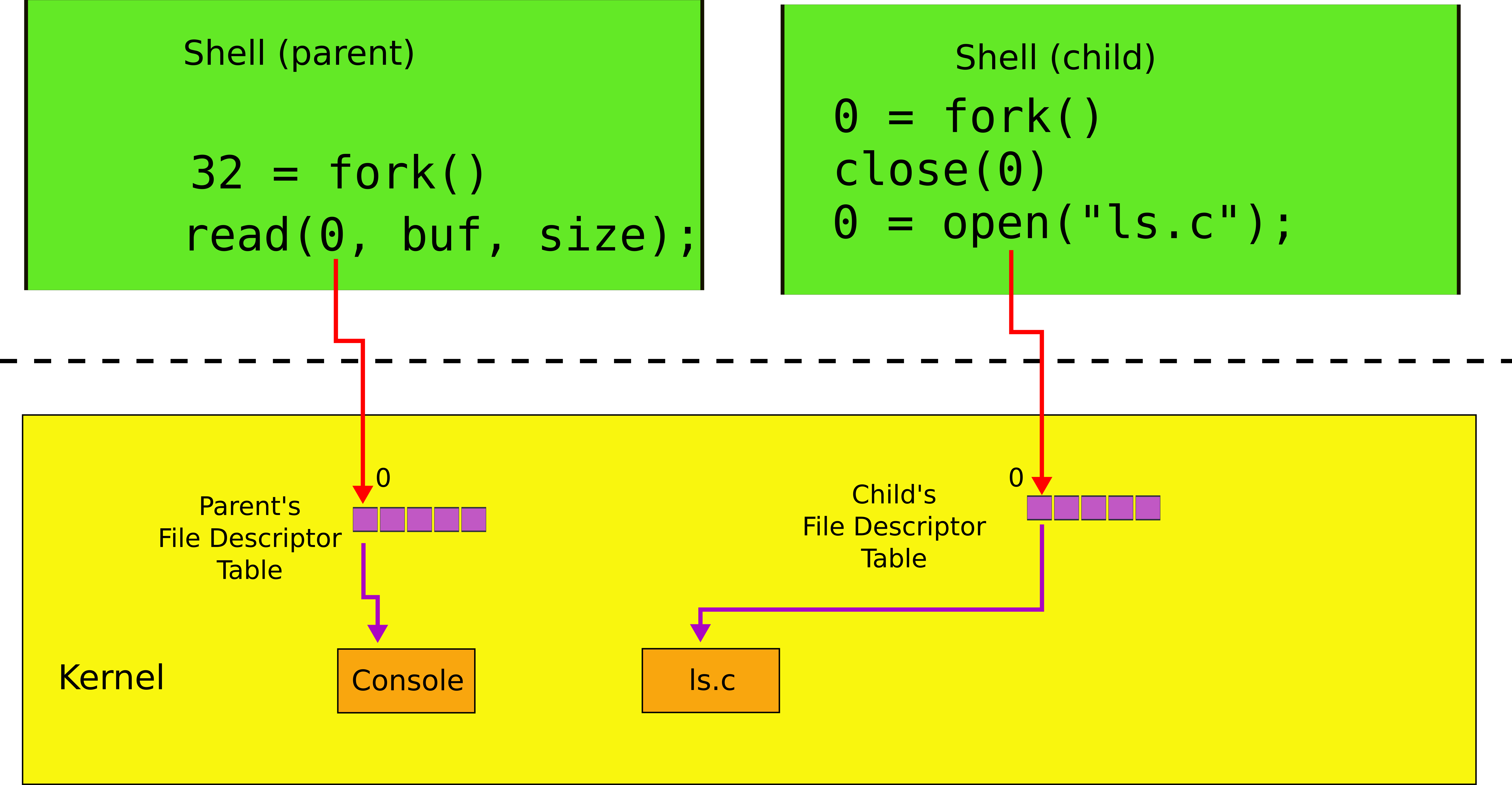 Example: \> cat < ls.c
char *argv[2];
    argv[0] = "cat";
    argv[1] = 0;
    if(fork() == 0) {
        close(0);
        open("ls.c", O_RDONLY);
        exec("cat", argv);
    }
    …
Poll time
Inside the cat process which file file descriptor 0 points to?
Do we reach line 9?
Why fork() not just exec()
The reason for the pair of fork()/exec()
Shell can manipulate the new process (the copy created by fork())
Before running it with exec()
Back to Motivating example #2 
(\> cat ls.c | grep main | wc -l)
Pipes
We now understand how to use a pipe to connect two programs
Create a pipe
Fork
Attach one end to standard output 
of the left side of “|”
Another to the standard input 
of the right side of “|”
int p[2]; 
 char *argv[2]; argv[0] = "wc"; argv[1] = 0;
 pipe(p);
 if(fork() == 0) {
    close(0);
    dup(p[0]);
    close(p[0]);
    close(p[1]);
    exec("/bin/wc", argv);
 } else {
    write(p[1], "hello world\n", 12);
    close(p[0]);
    close(p[1]);
 }
wc on the read end of the pipe
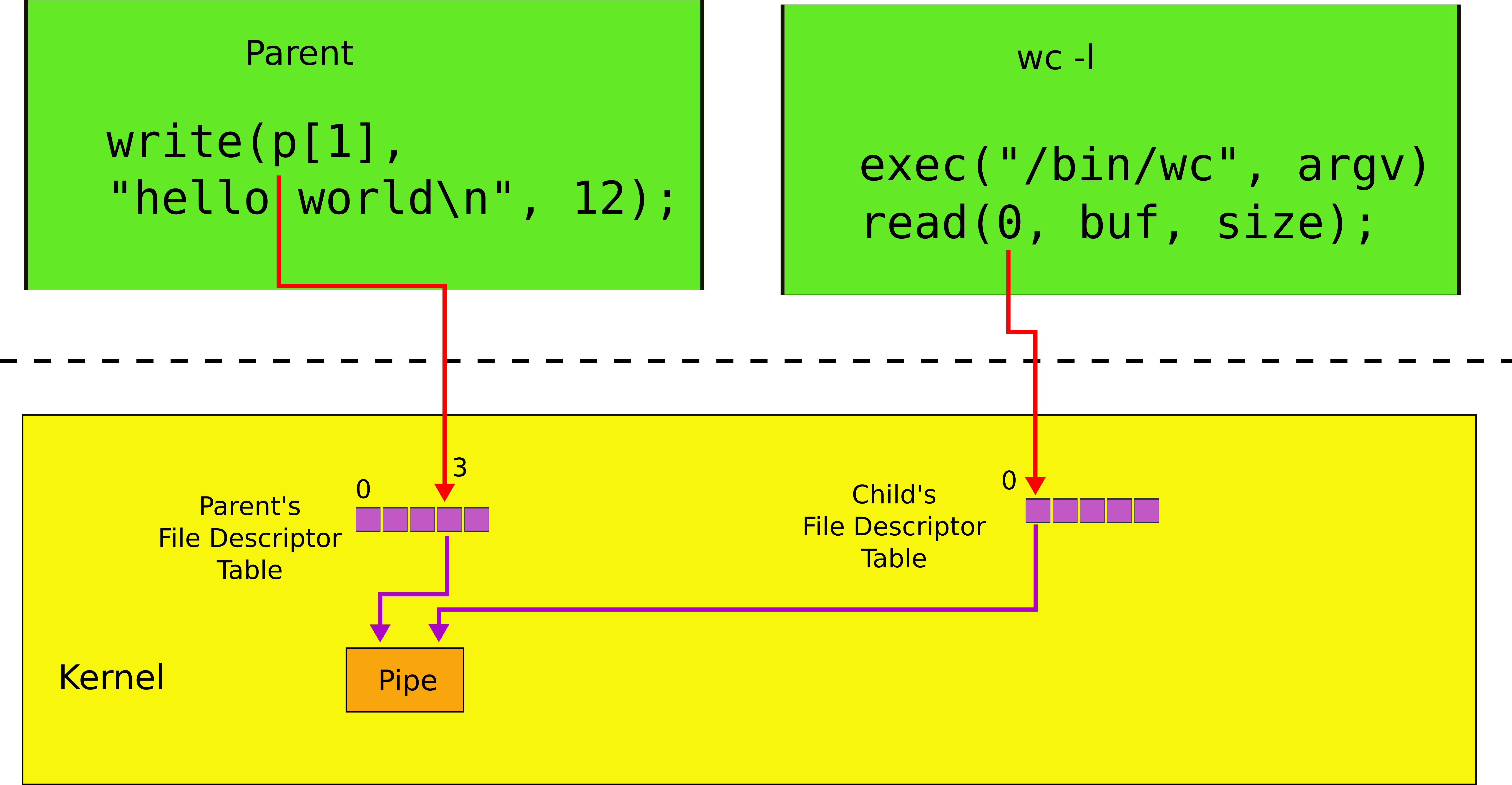 Powerful conclusion
fork(), standard file descriptors, pipes and exec() allow complex programs out of simple tools
They form the core of the UNIX interface
More system calls
Process management
exit() -- terminate current process
wait() -- wait for the child to exit
Any child (can be multiple)
Return it’s process id (pid)
Creating files
mkdir() – creates a directory
open(…, O_CREATE) – creates a file
mknod() – creates an empty file marked as device
Major and minor numbers uniquely identify the device in the kernel
fstat() – retrieve information about a file
Links, inodes
Same file can have multiple names – links
But unique inode number
link() – create a link 
unlink() – delete file
Example, create a temporary file
  fd = open("/tmp/xyz", O_CREATE|O_RDWR);
  unlink("/tmp/xyz");
fork() Create a process
exit() Terminate the current process
wait() Wait for a child process to exit	
kill(pid) Terminate process pid
getpid() Return the current process’s pid
sleep(n) Sleep for n clock ticks
exec(filename, *argv) Load a file and execute it
sbrk(n) Grow process’s memory by n bytes
open(filename, flags) Open a file; the flags indicate read/write
read(fd, buf, n) Read n bytes from an open file into buf
write(fd, buf, n) Write n bytes to an open file
close(fd) Release open file fd
dup(fd) Duplicate fd
pipe(p) Create a pipe and return fd’s in p
chdir(dirname) Change the current directory
mkdir(dirname) Create a new directory
mknod(name, major, minor) Create a device file
fstat(fd) Return info about an open file
link(f1, f2) Create another name (f2) for the file f1
unlink(filename) Remove a file
Xv6 system calls
In many ways xv6 is very similar to  the operating systems we run today
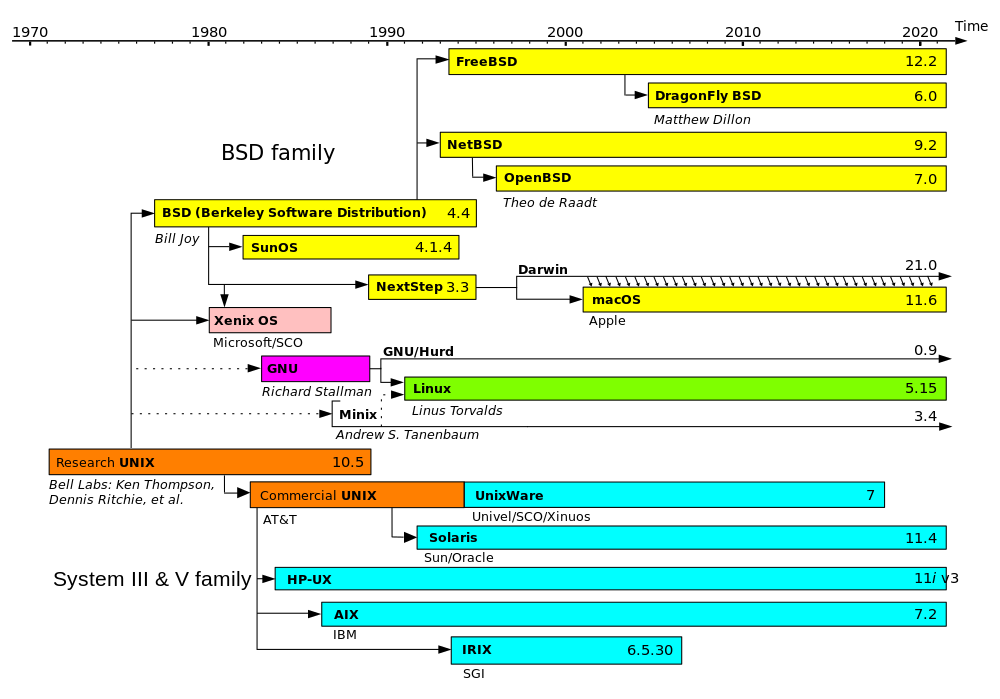 Evolution of Unix and Unix-like systems
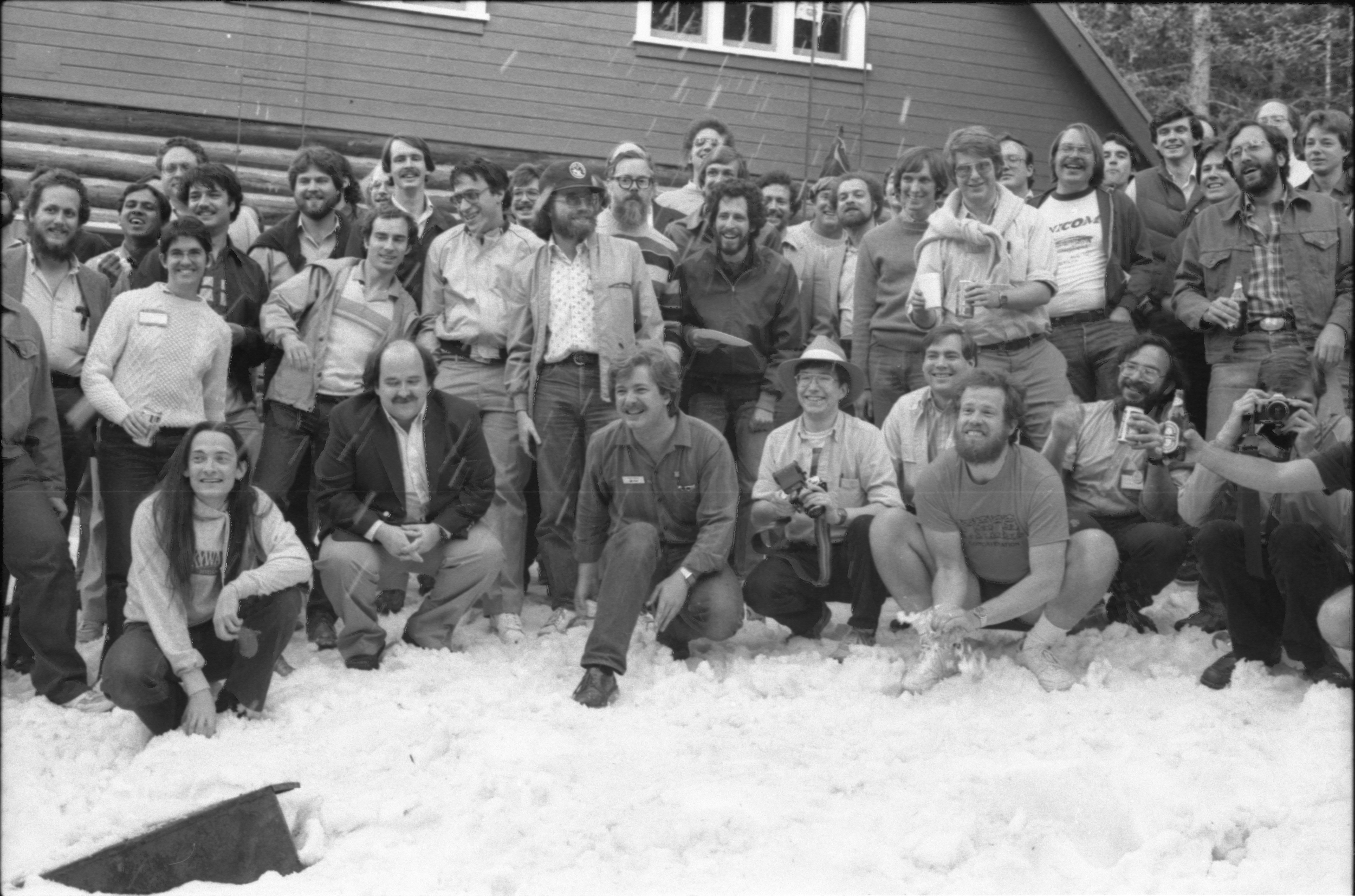 Speakers from the 1984 Summer USENIX Conference (Salt Lake City, UT)
Backup slides
Pipes
Shell composes simple utilities into more complex actions with pipes, e.g.
    grep FORK sh.c | wc -l
Create a pipe and connect ends
System call
User address space
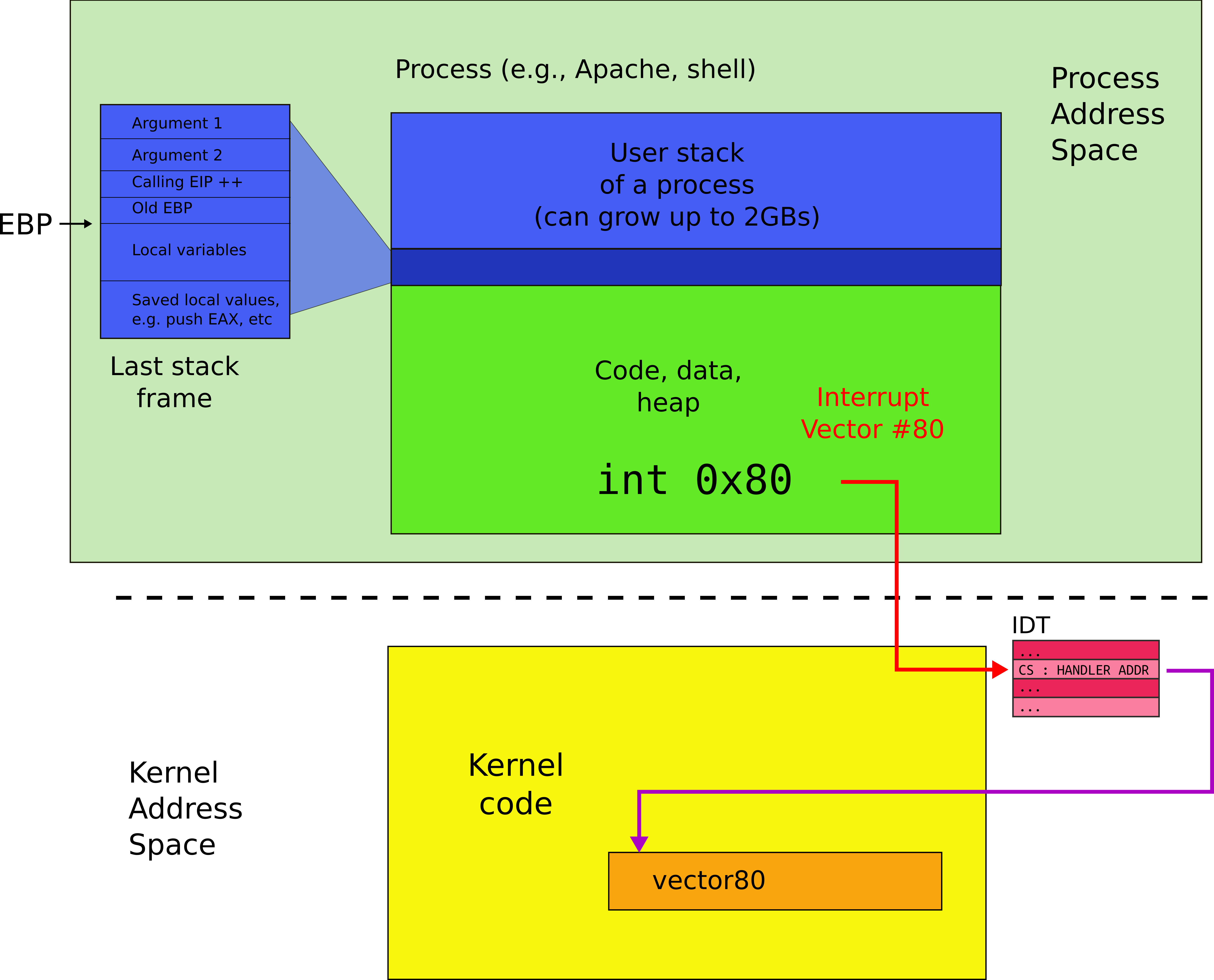 Kernel address space
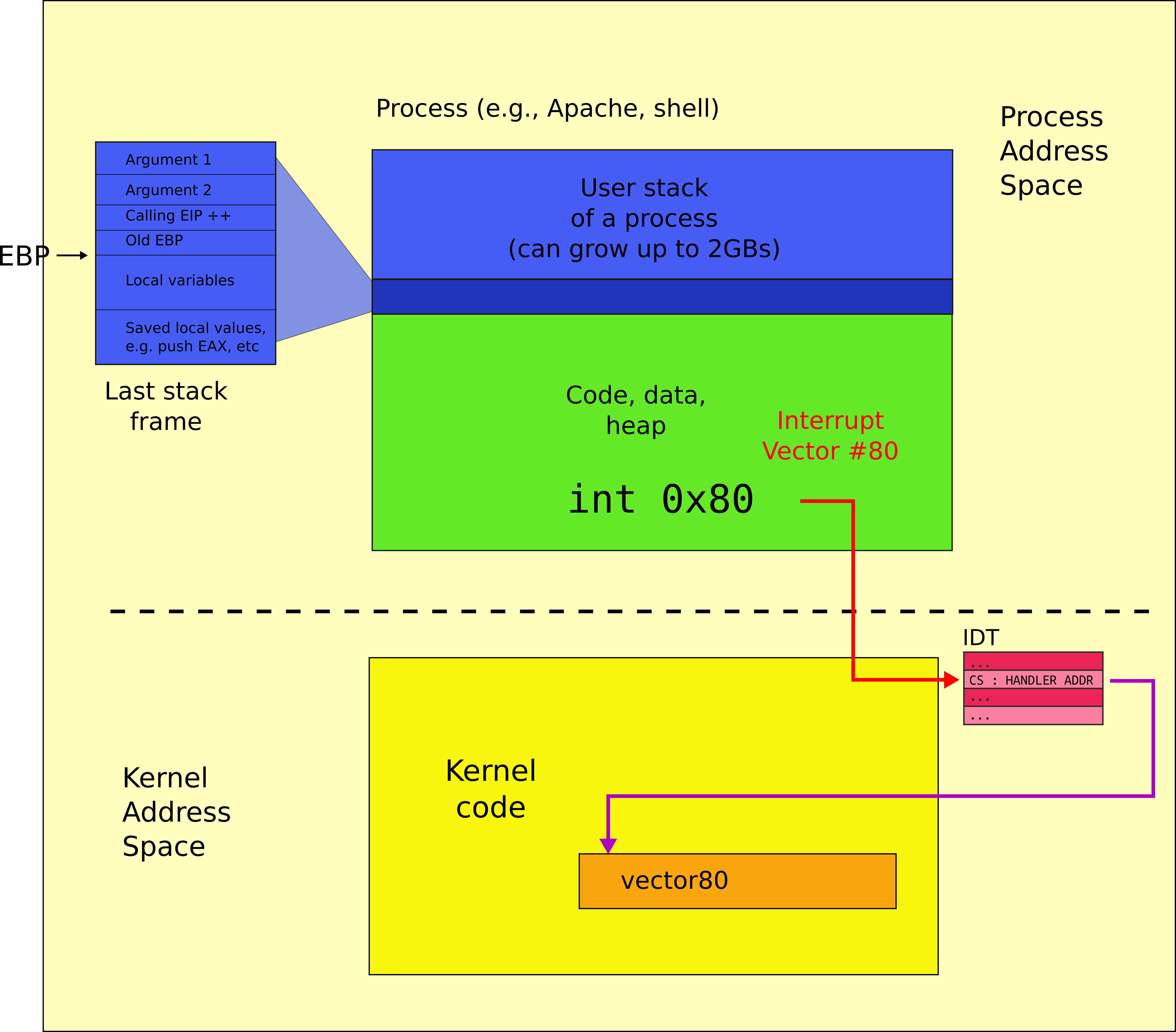 Kernel and user address spaces
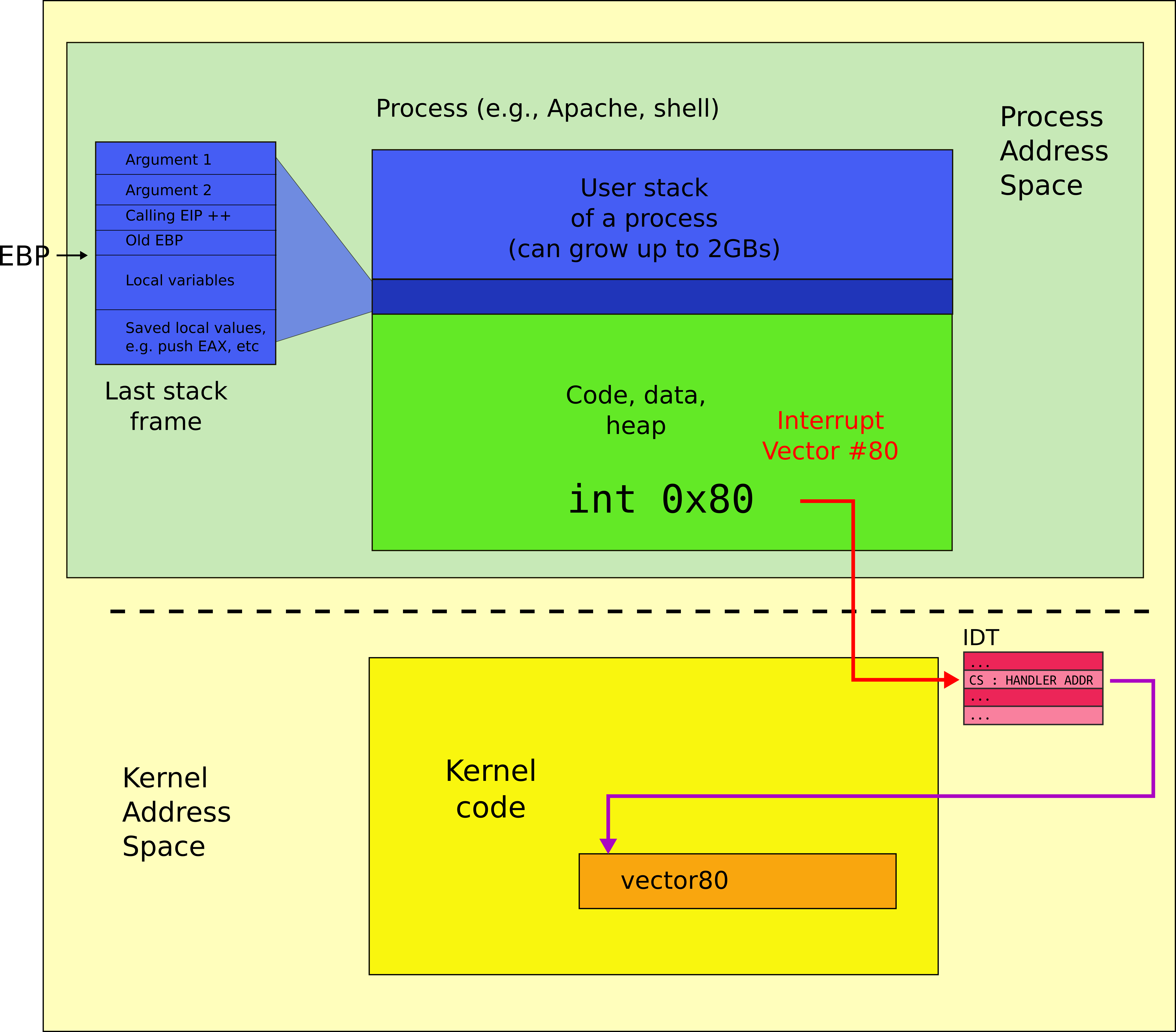